Проектная и учебно-исследовательская деятельность учащихся основной школы в 2017-2018 учебном году
Заместитель директора по УМР Лещенко М.В.
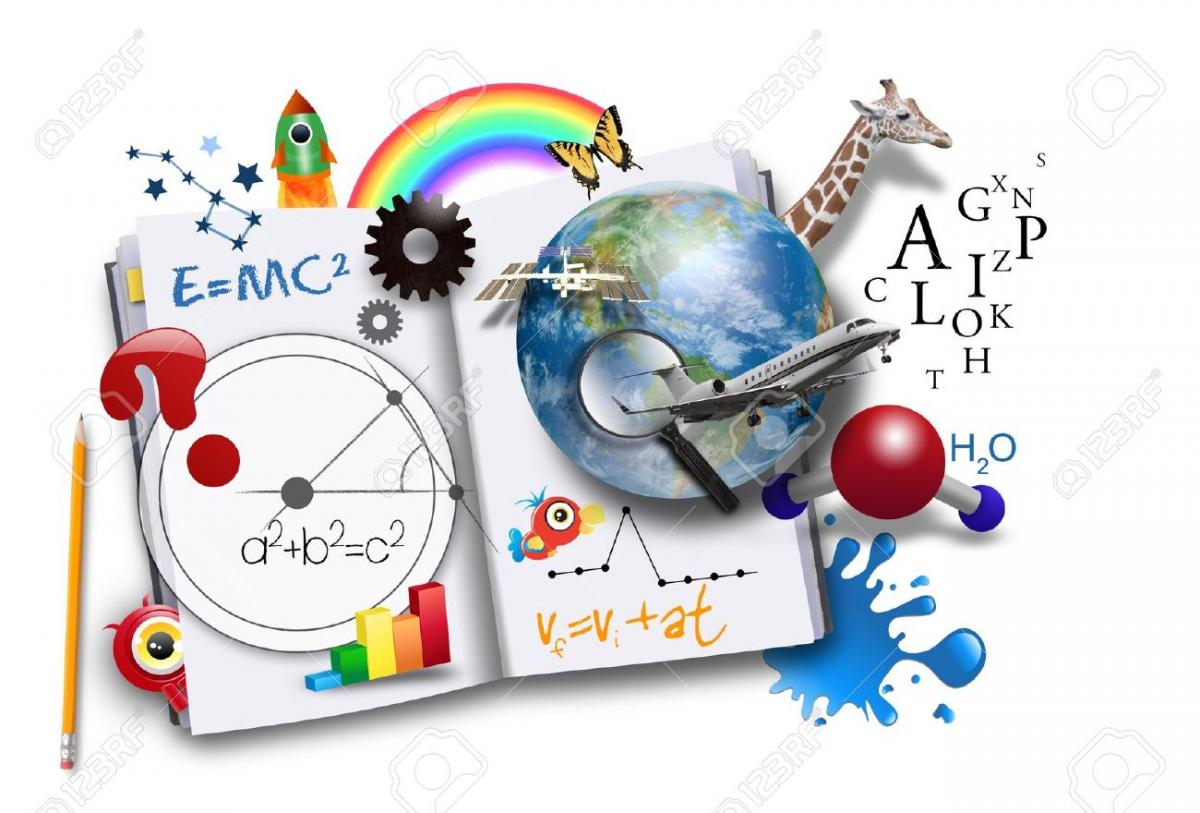 Федеральный государственный образовательный стандарт
1.2.2 Ведущие целевые установки и основные ожидаемые результаты
В ходе изучения всех учебных предметов обучающиеся приобретут опыт проектной деятельности как особой формы учебной работы, способствующей воспитанию самостоятельности, инициативности, ответственности, повышению мотивации и эффективности учебной деятельности; на практическом уровне в ходе реализации исходного замысла овладеют умением выбирать адекватные стоящей задаче средства, принимать решения, в том числе и в ситуациях неопределенности.
В ходе планирования и выполнения учебных исследований учащиеся освоят умение оперировать гипотезами как отличительным инструментом научного рассуждения, приобретут опыт решения интеллектуальных задач на основе мысленного построения различных предположений и их последующей проверки.
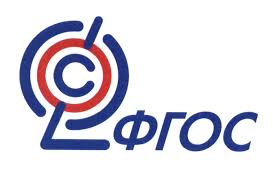 В помощь родителям и детям:
Анализ выбора тем учебно-исследовательских и проектных работ учащихся 9-х классов в 2017-2018 уч. году
Шкала перевода баллов оценочной ведомости в 5-ти балльную систему
Где отражаются результаты проектной деятельности?
9 класс
Средняя оценка по учебному предмету «Основы проектной деятельности» и защитой проекта выставляется в аттестат
Свидетельство об уровне защиты проекта, вкладывается в портфолио и в личное дело ученика.
11 класс
Средняя оценка по учебному предмету «Индивидуальный проект » и защитой проекта в 11 классе выставляется в аттестат
Свидетельство об уровне защиты проекта, вкладывается в портфолио и личное дело ученика.
Результаты защиты итогового индивидуального проекта учащихся 9 классов
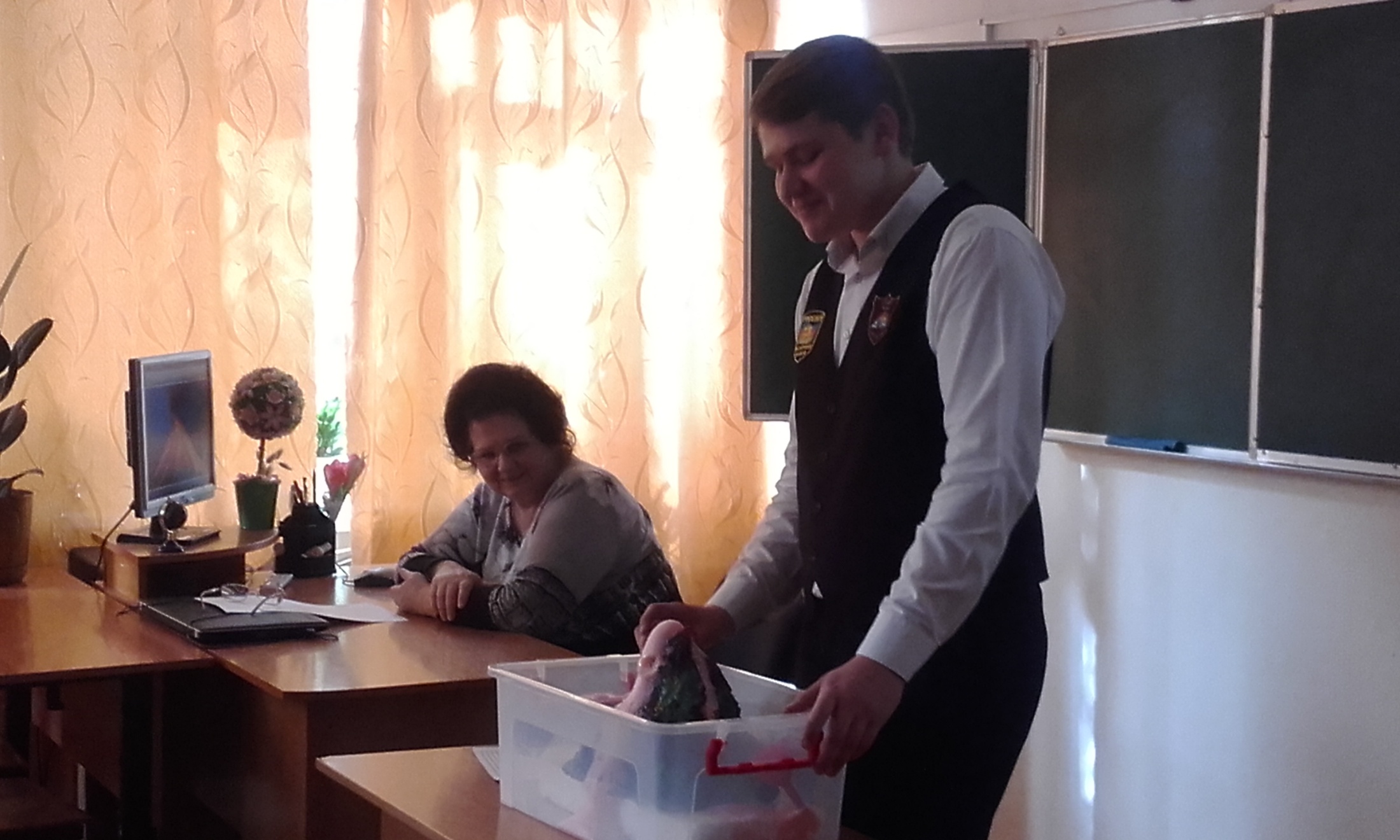 Геворкова Кристина «Улитка Ахатина Ретикулята»
Михайлов Захар
«Как происходит извержение вулкана ?»
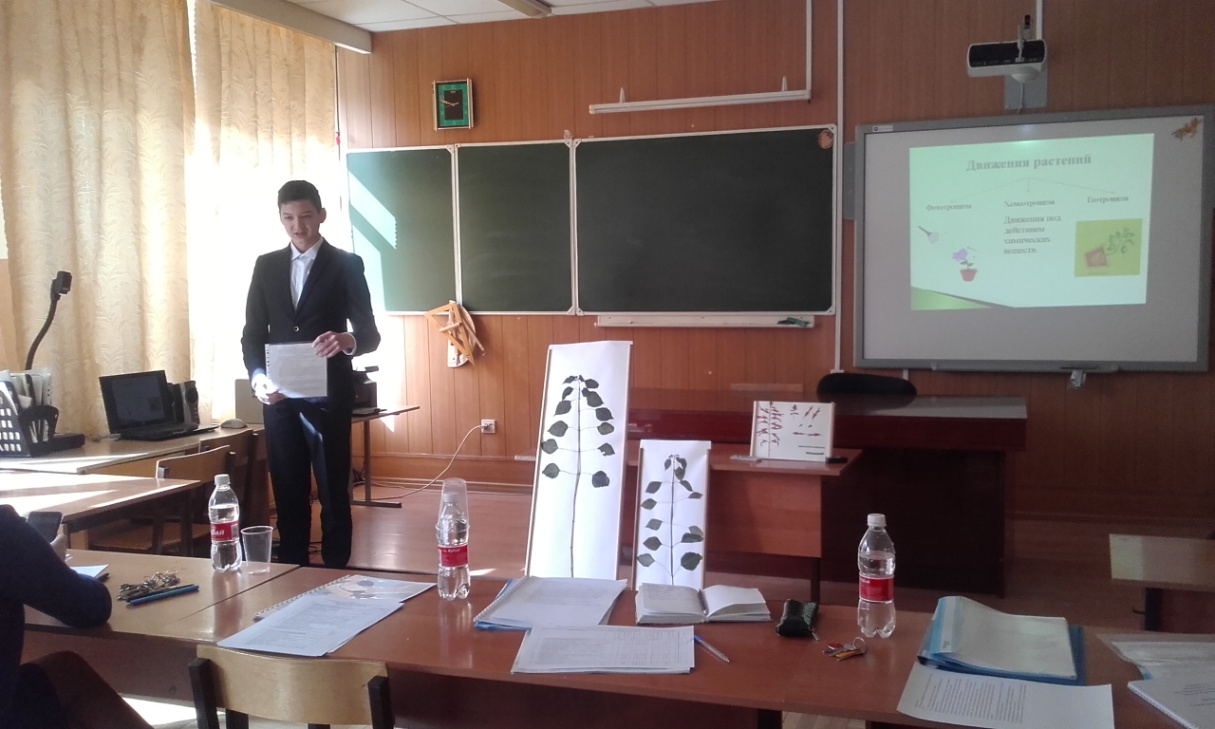 Киселев Владислав «Бумеранг»
Рязанов Андрей «Исследование влияния гиббереллиновой кислоты  на рост и развитие Salvia»
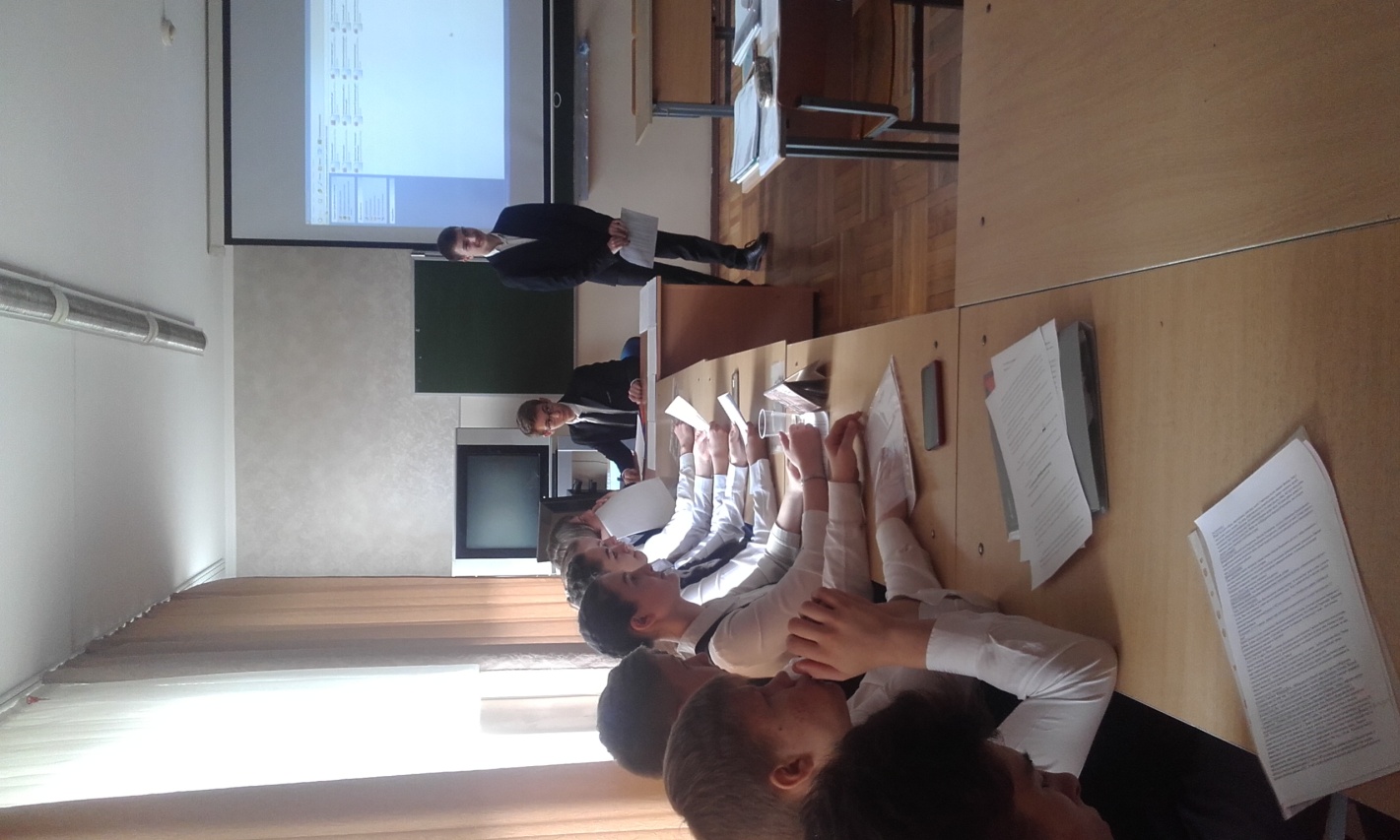 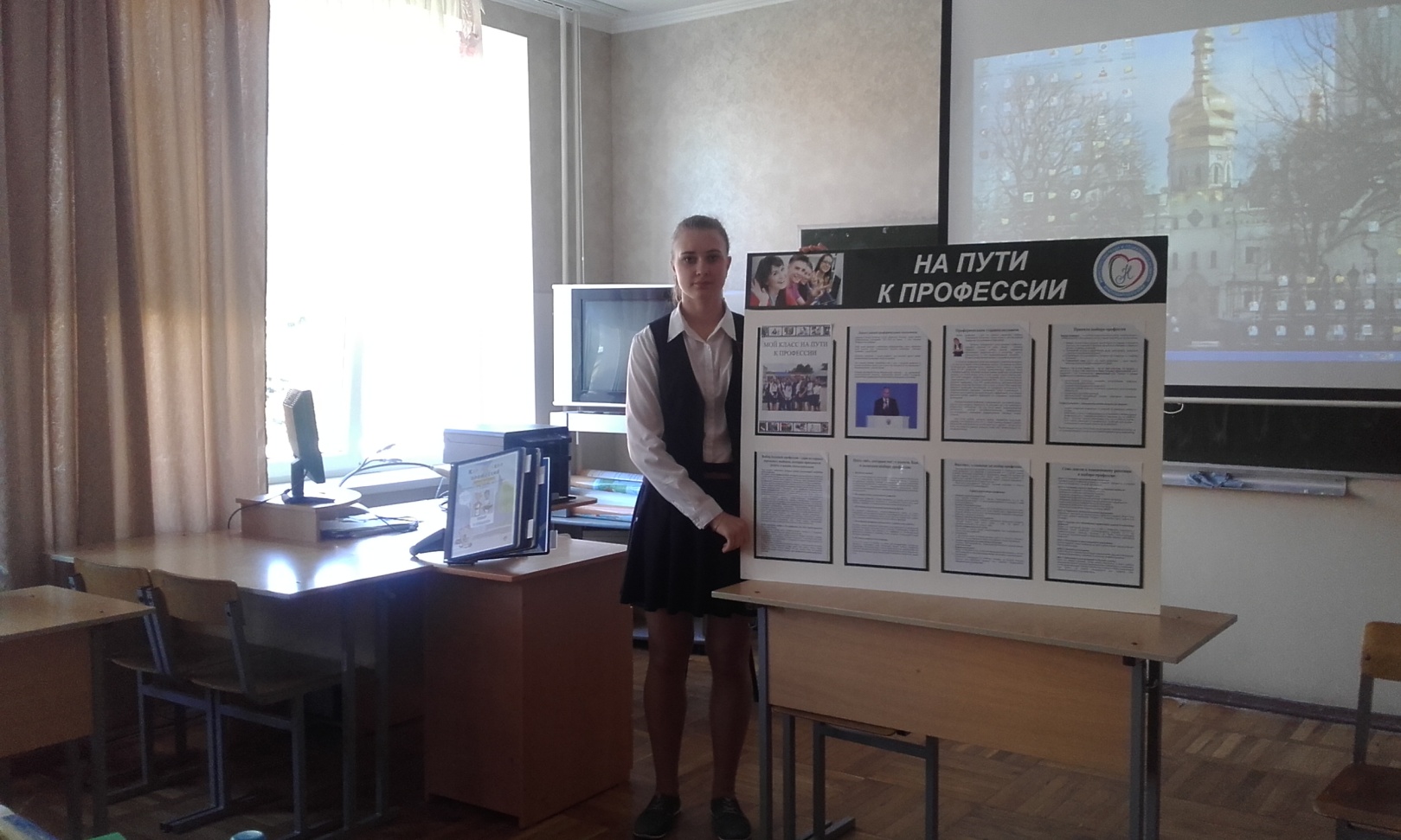 Кравцов Артем «Экранизация произведений Н.В. Гоголя»
Клименко Яна «Мой класс на пути к профессии»
Школьный фестиваль проектной и исследовательской деятельности «Новые идеи»
Научно-практическая конференция 19.04.2018 в 12.30
Выставка научно-технического творчества и продуктов проектной деятельности 16.04.-22.04
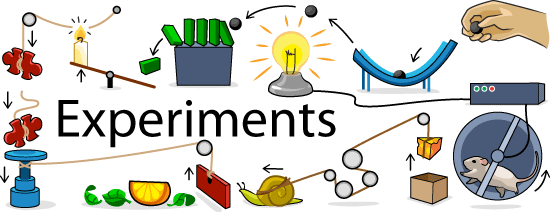 Желаем УДАЧИ!!!
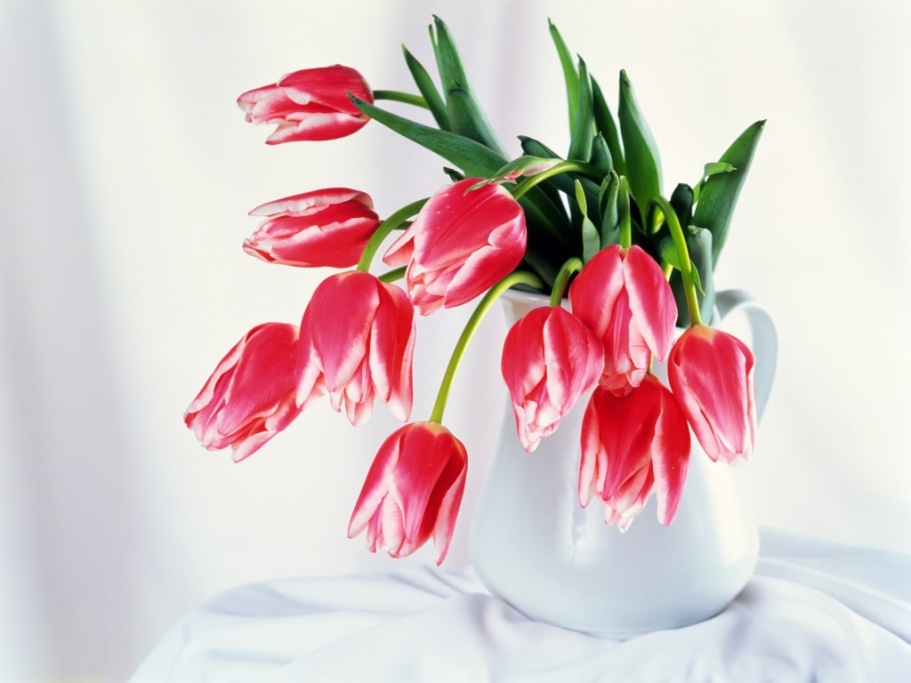